Recent Demographic Trends in Sweden Part 1: Context
A collaboration between the African American Registry and the American Swedish Institute

Presented by Liz Stopka, ASI Language Programs Coordinator
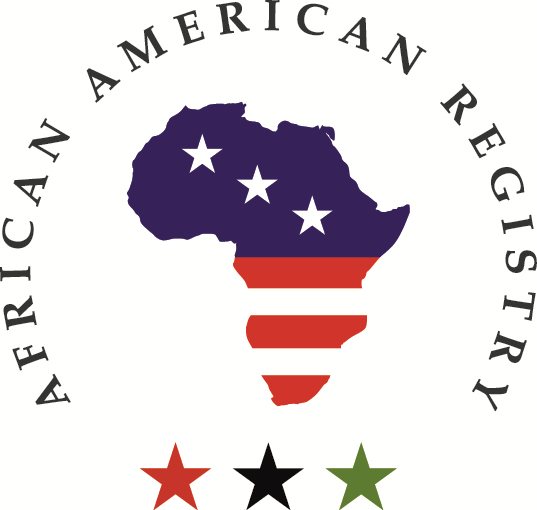 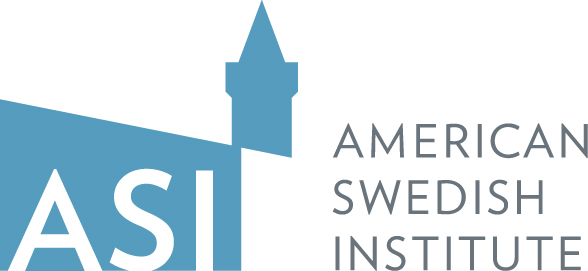 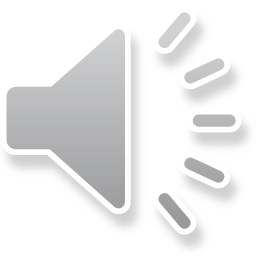 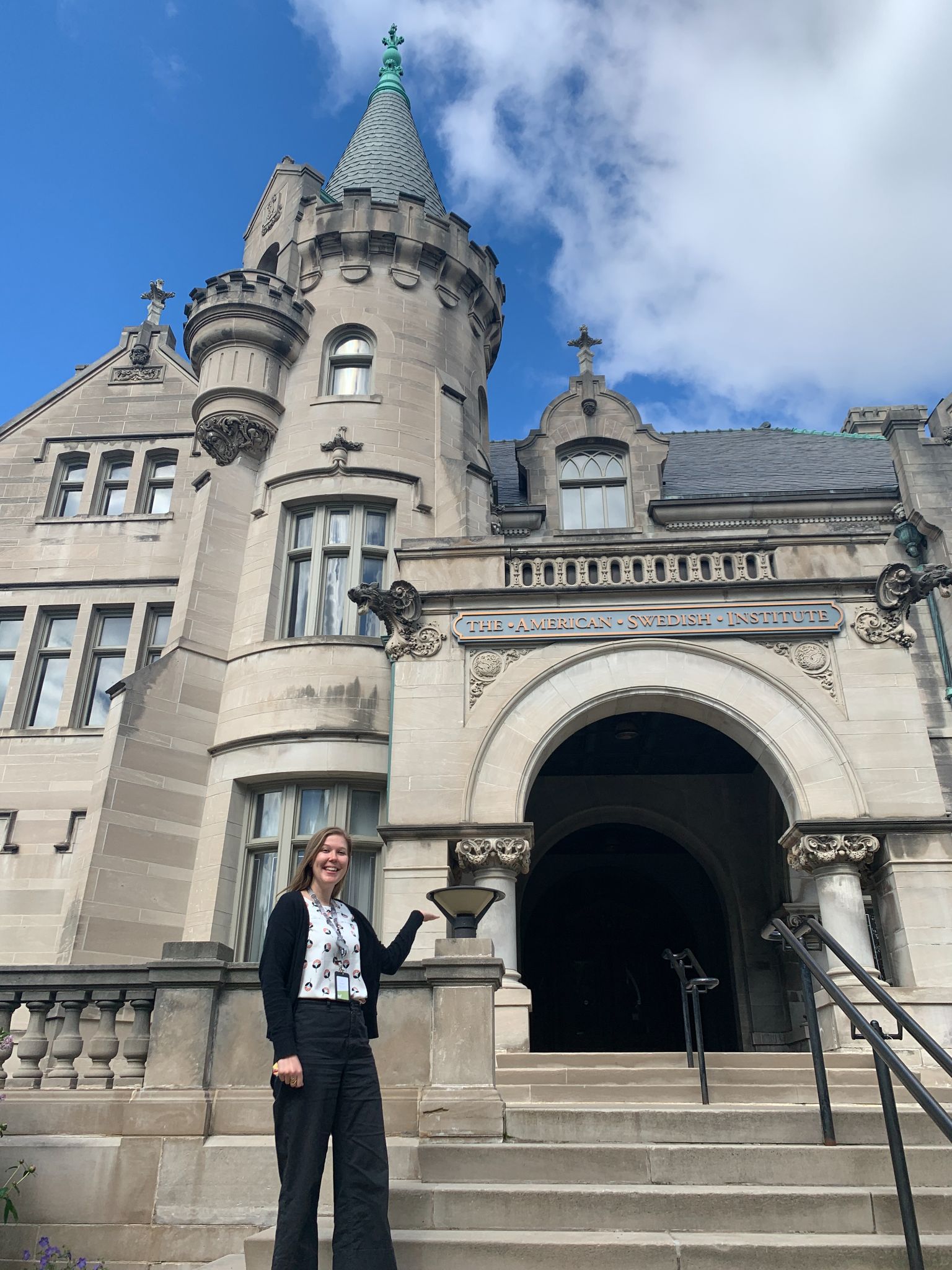 Hej och Välkommen till lektion 1!
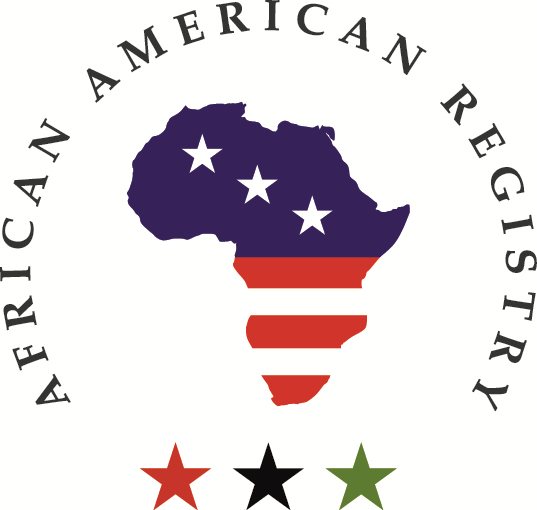 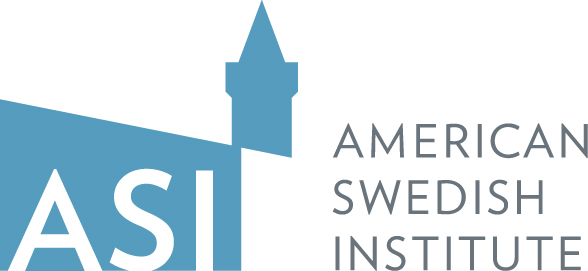 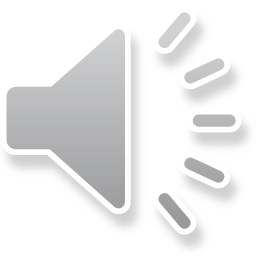 Before we start...
What images come to mind when you think of Sweden or Swedish people? 

Take a moment to think and jot down some notes.
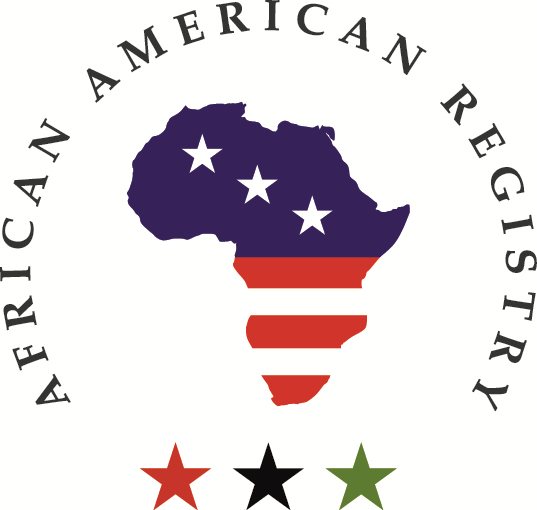 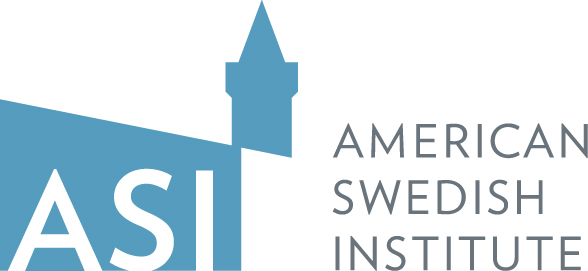 In today’s lesson...
Communicate a basic introduction to Sweden and its people
Provide a context for understanding the position of Black Swedes 
In part 2 of the video, we will explore basic Swedish vocabulary related to Swedish demographics
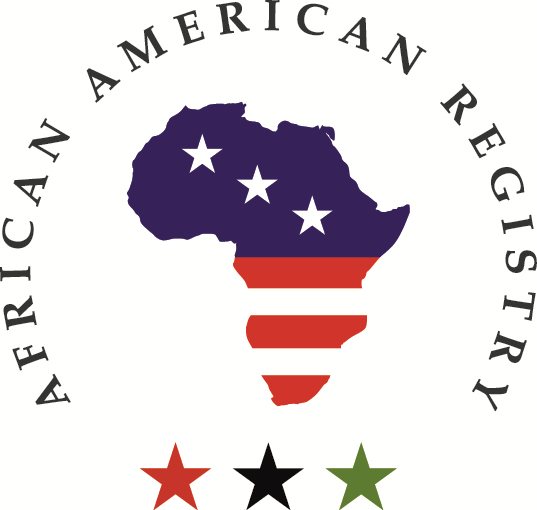 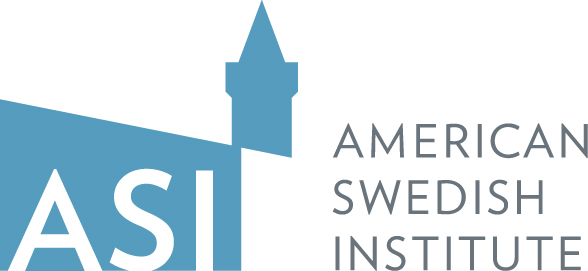 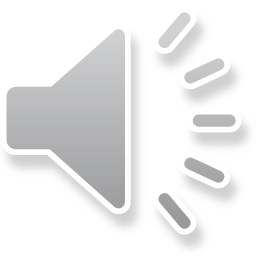 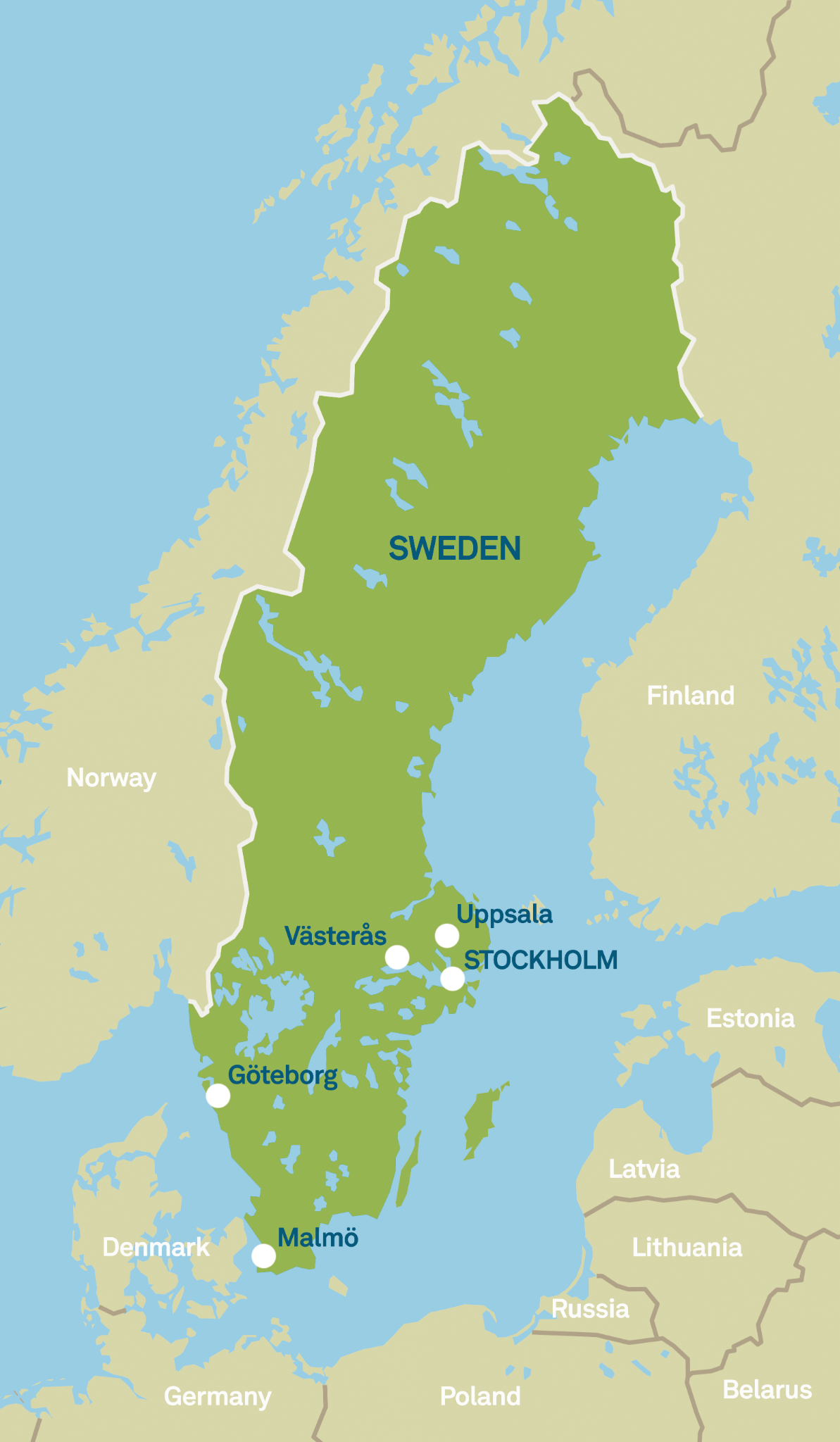 Where is Sweden?
Northern Europe
Part of Scandinavia - Denmark, Norway, Sweden
Part of the Nordic countries -  Finland, Iceland, Denmark, Norway, Sweden
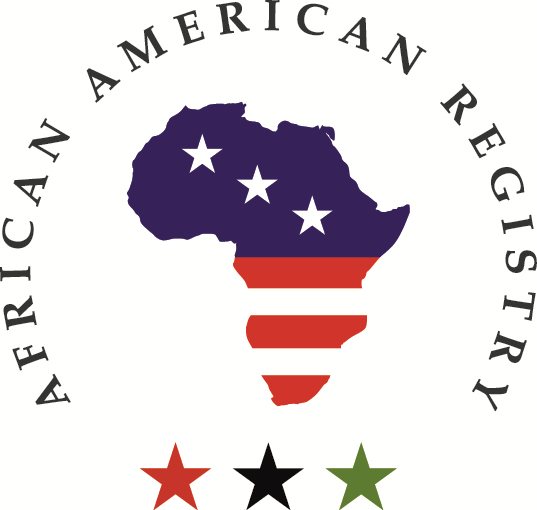 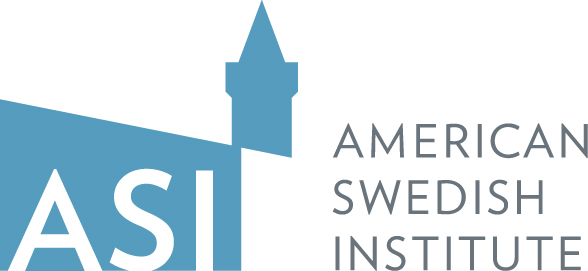 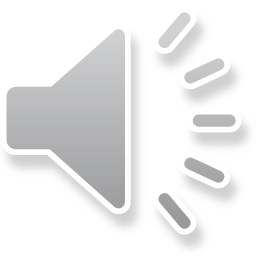 Historical context : Migration in Swedish history
Major emigration from Sweden 
Around 1.3 million Swedes left from mid 1800s - early 1900s 
Many settled in the US 
Minnesota / Midwest - Homestead Act of 1862

Waves of immigration to Sweden 
Pre WW II 
Post WW II 
Recent years 

Sweden’s colonial period and participation in the slave trade (1638 - 1878)
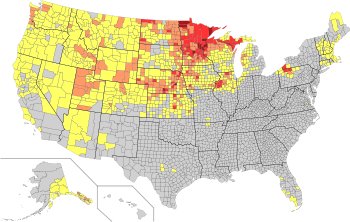 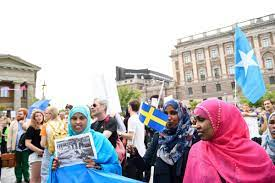 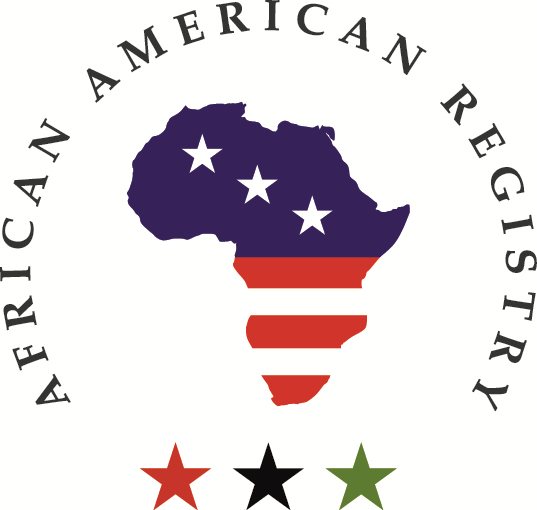 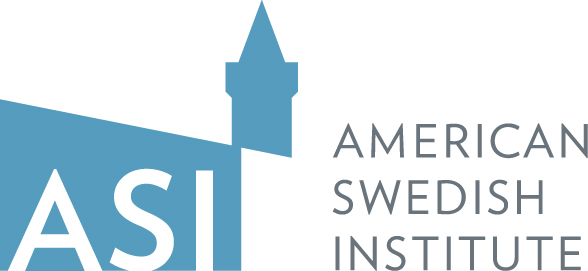 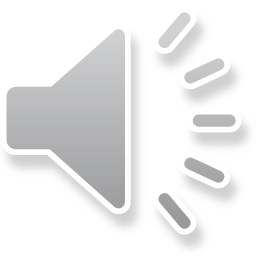 Who lives in Sweden today?
Around 10.4 million people live in Sweden
In 2020, around 20% of the population was born outside of Sweden
Around 20,000 Sami - indigenous population of the Arctic Circle 
5 national minorities in Sweden - Jews, Roma, Sami, Swedish Finns and Tornedalers
Around 350, 000 Afro-Swedes
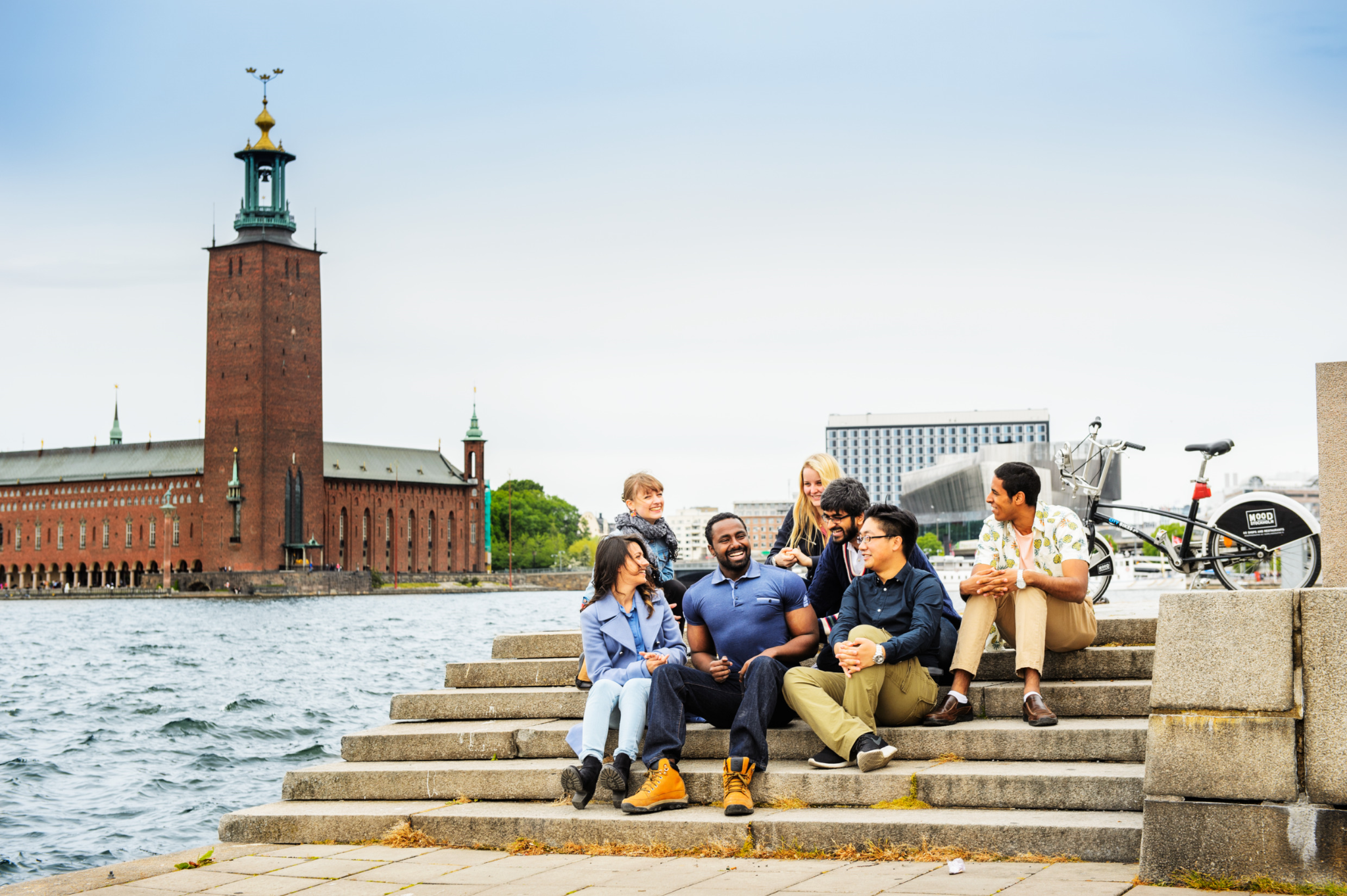 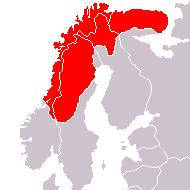 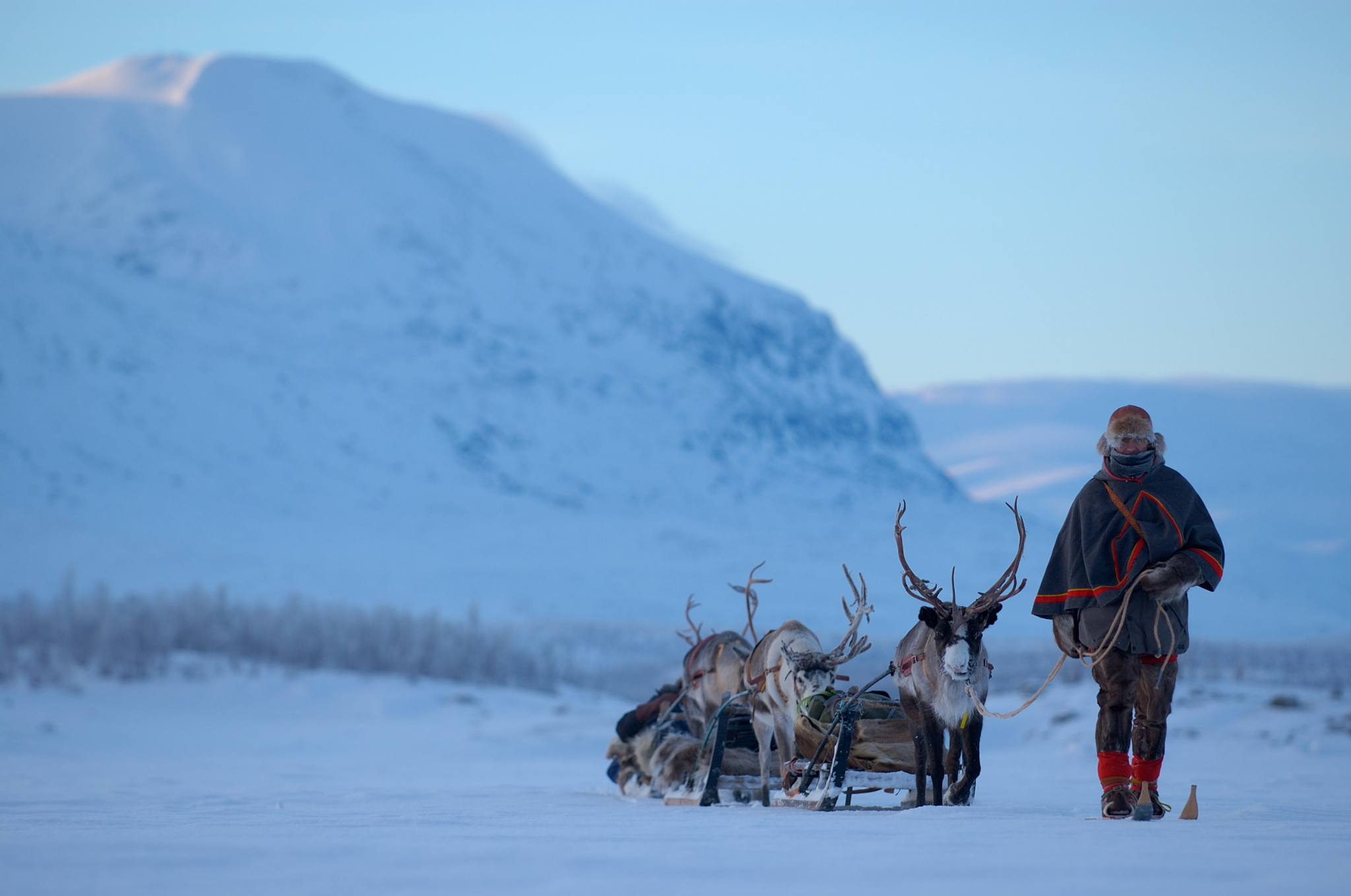 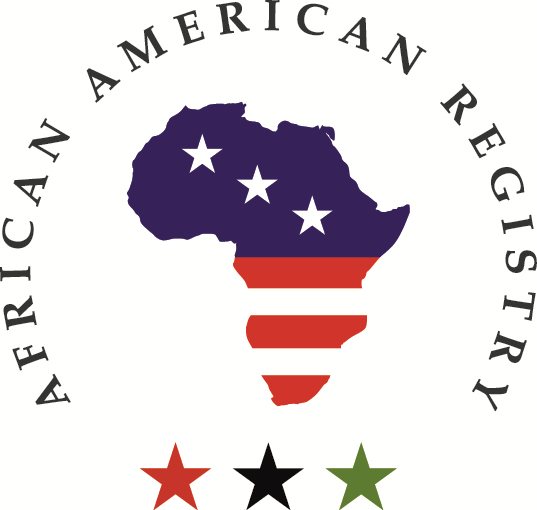 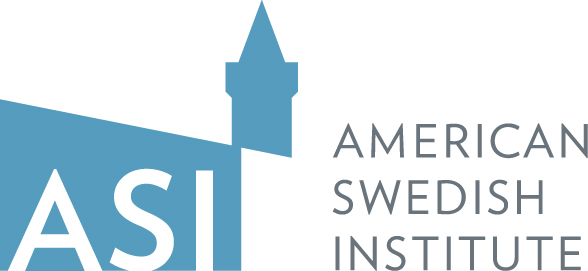 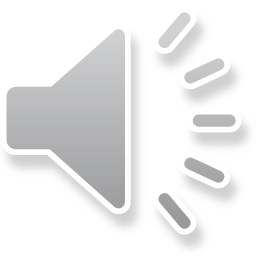 A few well-known Afro-Swedes (afrosvenskar)
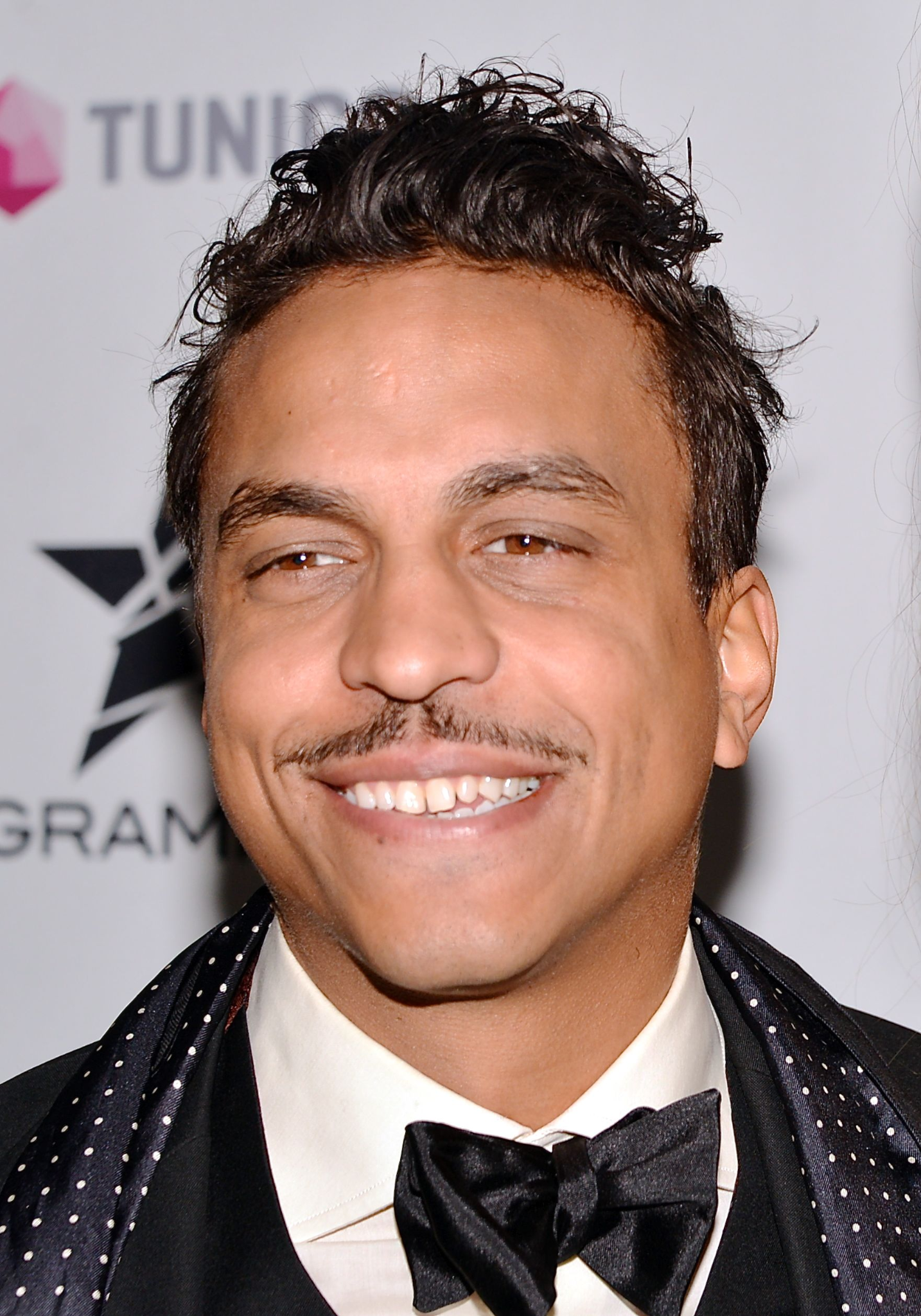 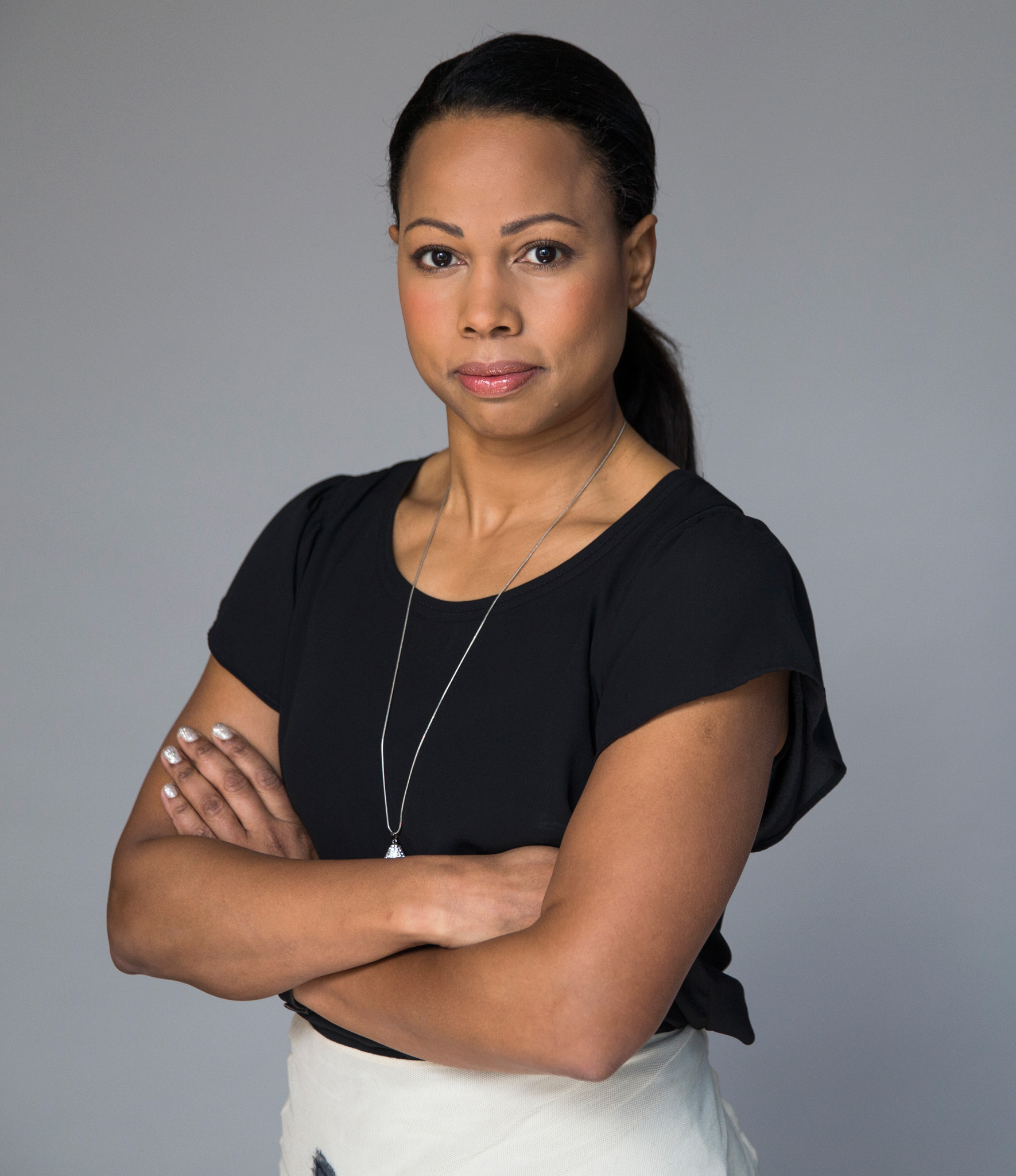 Jason “Timbuktu” Diakité - rapper/author
Alice Bah Kunke - politician
Marcus Samuelsson - chef / author
Fanna Ndow Norrby/Amie Bramme Sey - podcast hosts / media presenters 
Amat Levin - journalist / author
Seinabo Sey - musical artist
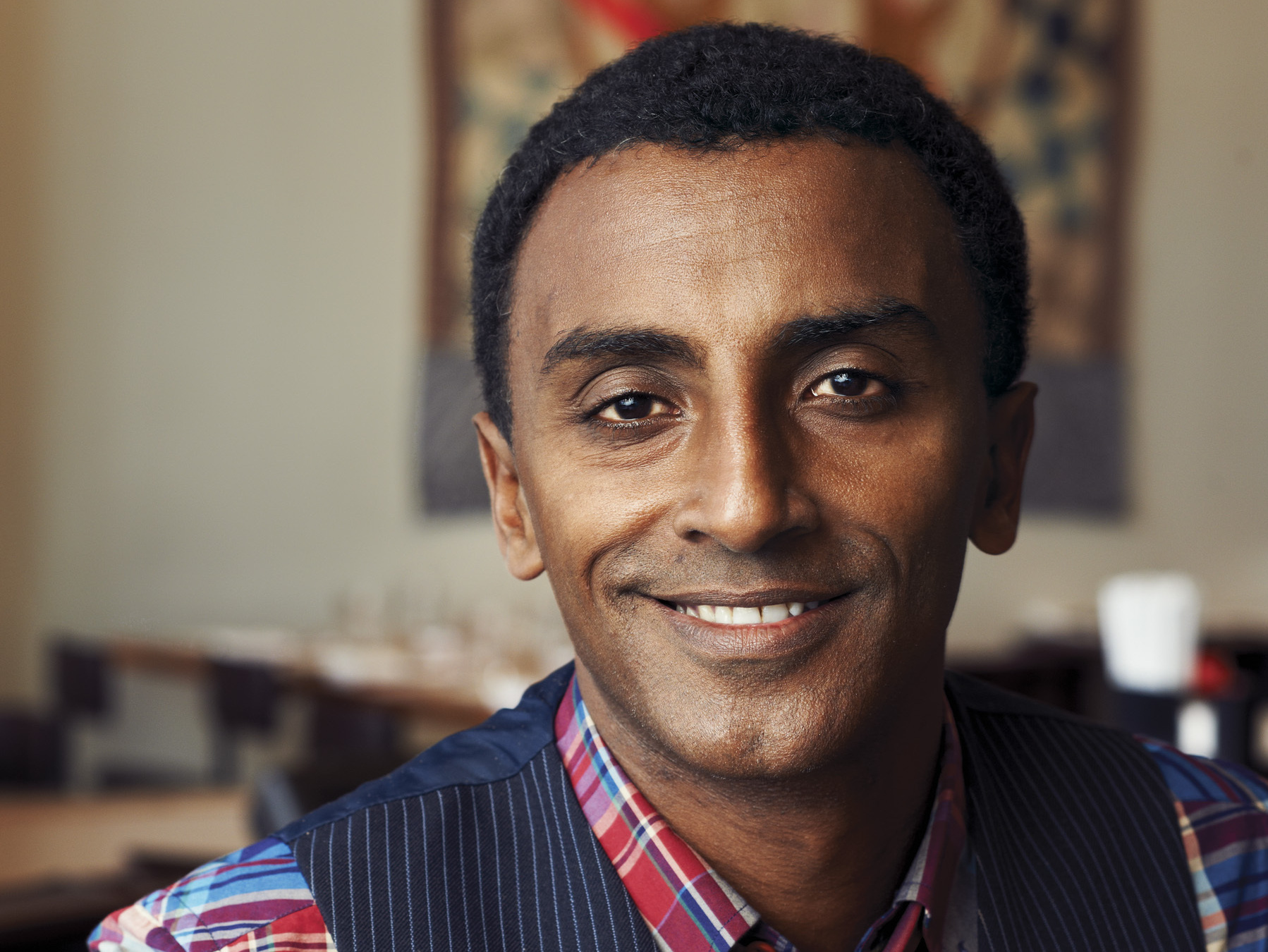 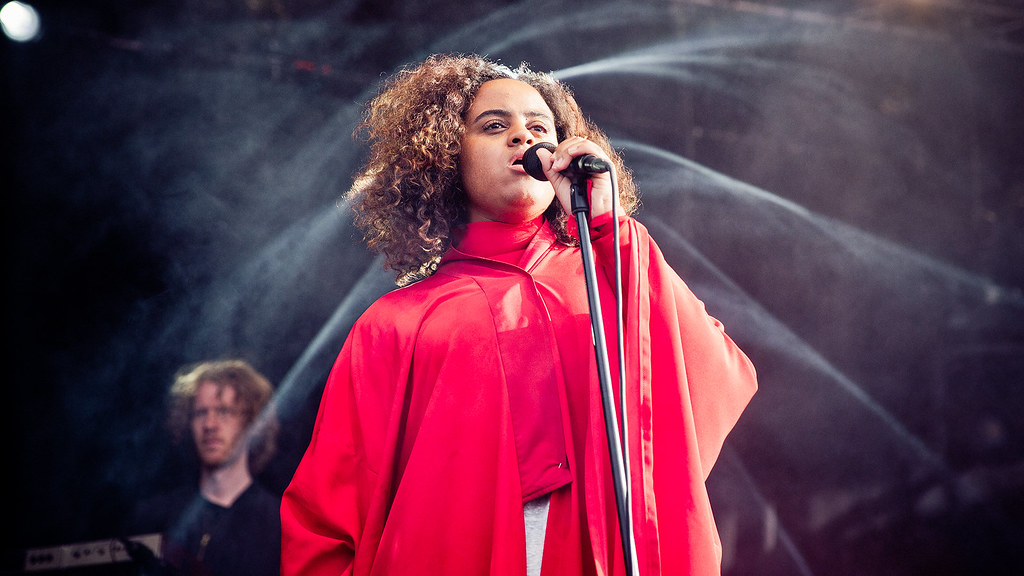 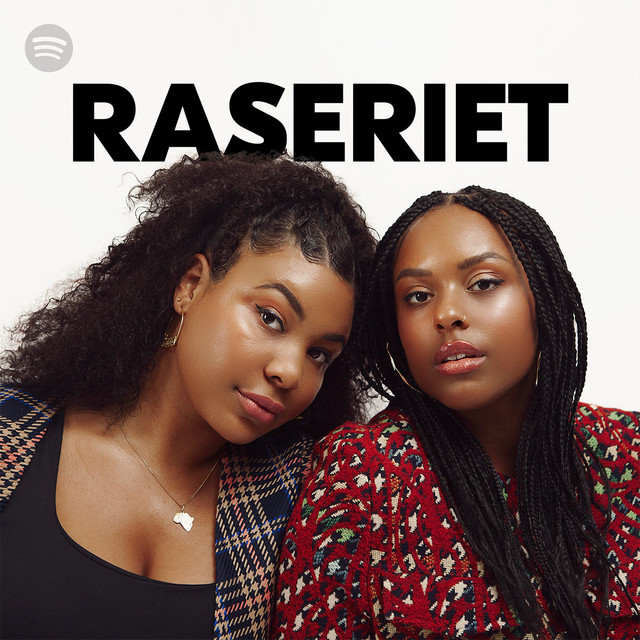 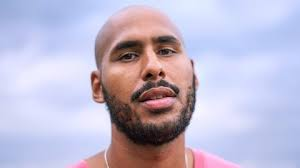 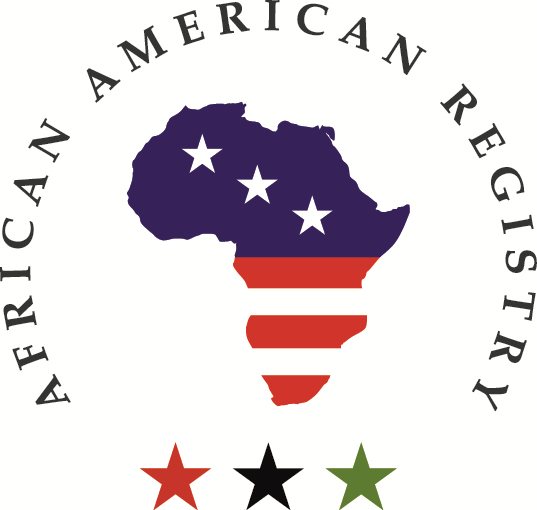 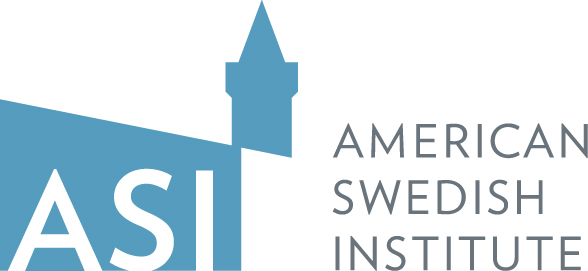 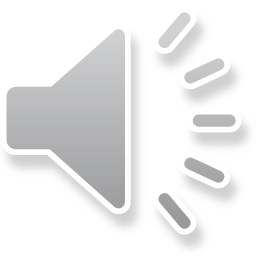 More information on Afro-Swedes
https://aaregistry.org/story/amie-bramme-sey-media-journalist-born/

https://aaregistry.org/story/seinabo-sey-singer-born/
 
https://aaregistry.org/story/fanna-norrby-writer-born/

https://aaregistry.org/story/marcus-samuelson-chef-and-restaurateur-born/

https://aaregistry.org/story/jason-michael-bosak-singer-born/

https://aaregistry.org/story/alice-bah-kuhnke-politician-born/
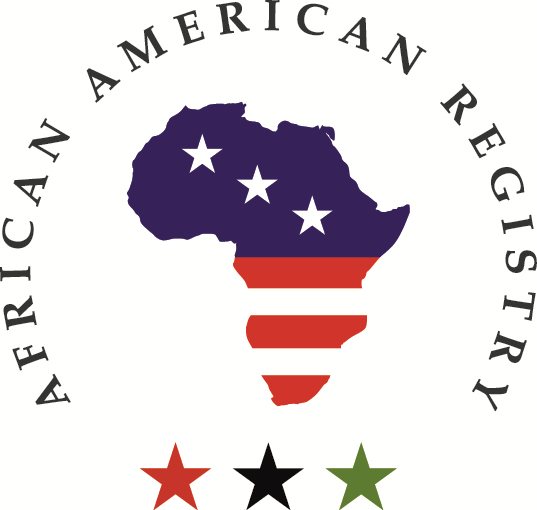 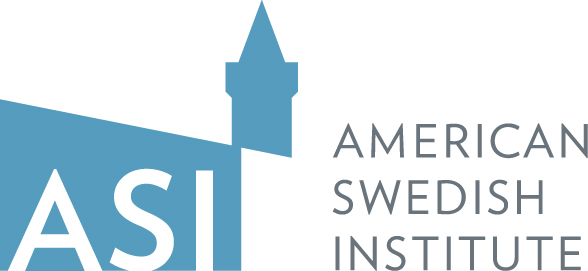 In today’s lesson
Historical context - Migration in Swedish history
Who lives in Sweden today?
Well-known afrosvenskar

Check out part 2 to learn some Swedish vocabulary related to demographics
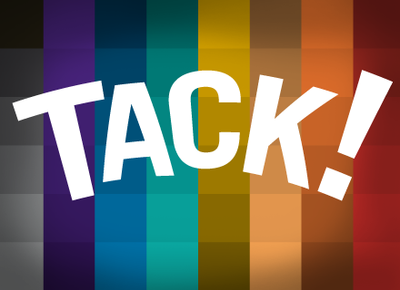 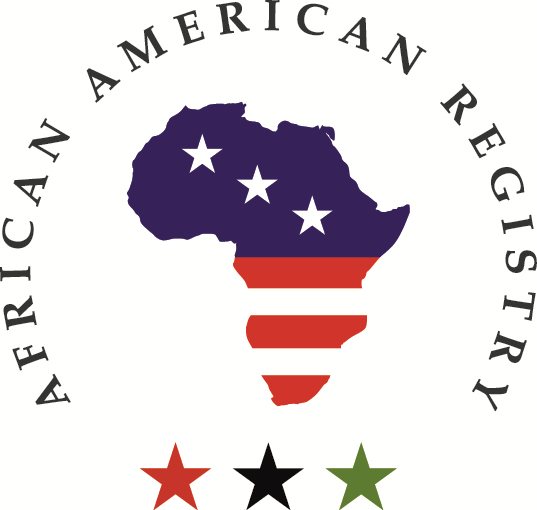 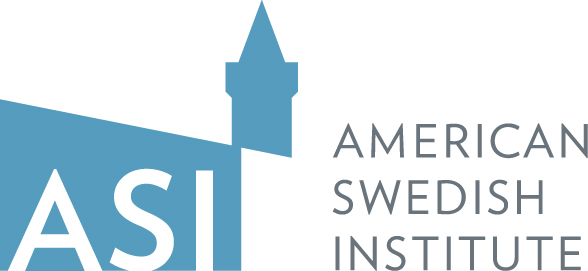 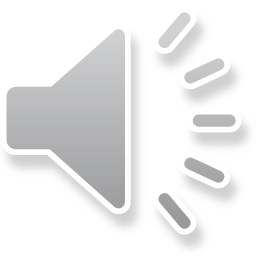 Sources
Afrosvenskar

Imagebank Sweden

Afrofobi report

Burlin, Alexander ”Sweden’s Shameful Record on Racism Shows Why We Need Black Lives Matter”, Jacobin, 6/2020

Migrationsverket – Historik

Nationen: Svensk slavhandel

Sami in Sweden

Sweden’s National Minorities

Swedish Immigration to Minnesota

Törngren, Sayaka Osanami, ”Understanding Race in Sweden: The Racialisation and Deracialisation of Multiethnic and Multiracial Swedes”, Nordic Journal of Social Research, 2022

Wikström, Peter and Hübinette, Tobias ”Equality data as immoral race politics: A case study of liberal, colour-blind, and antiracialist opposition to equality data in Sweden”, British Journal of Social Psychology, 2021.